Cisco College 2023 fall faculty/staff convocationAugust 14, 2023
The mission of Cisco College is to provide quality, affordable, educational opportunities to meet the diverse academic, technical and career needs of the students and communities we serve.
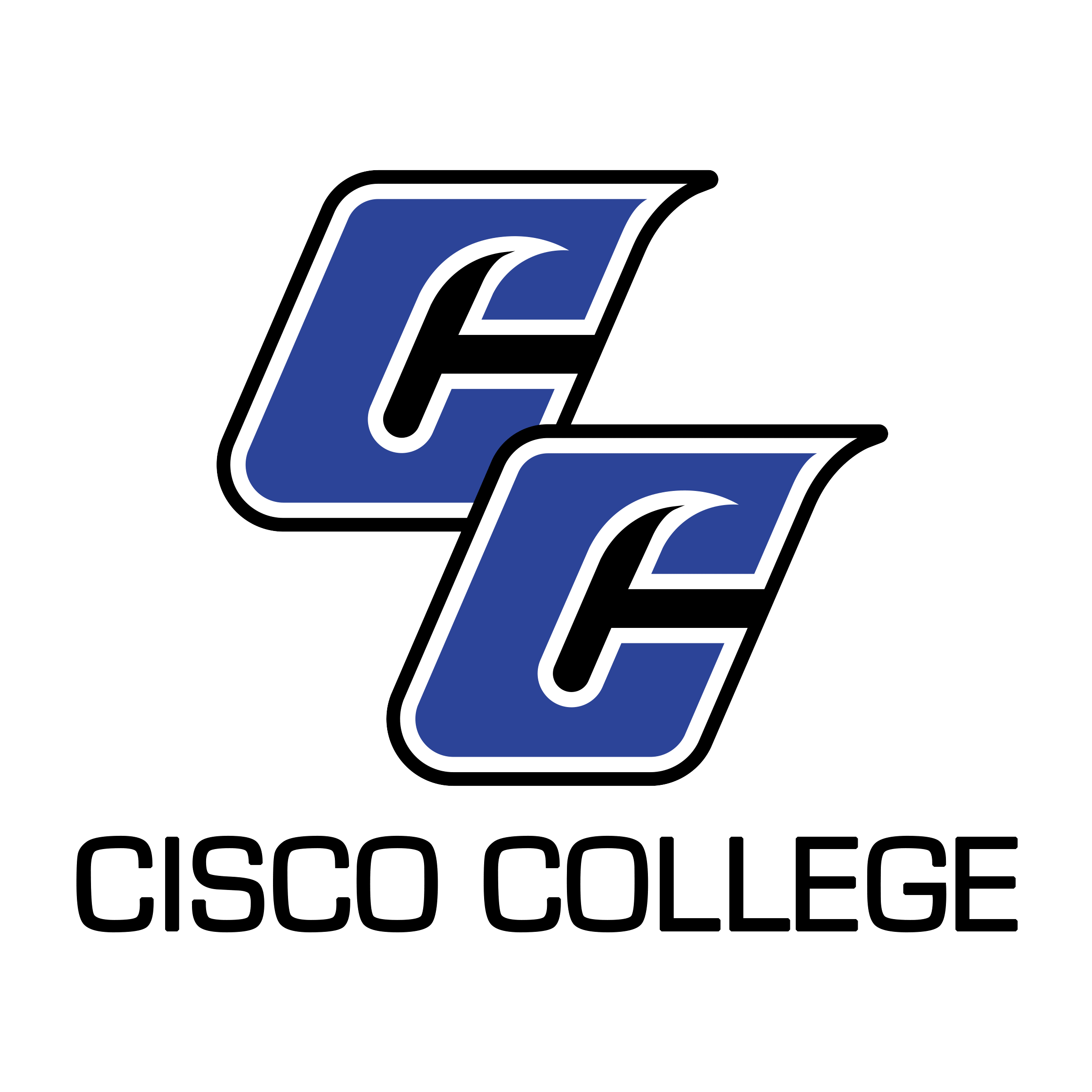 AGENDA
WELCOME  BACK!
 NEW EMPLOYEE INTRODUCTION 
 PRESIDENT’S UPDATE     
 VICE PRESIDENT FOR INSTRUCTION UPDATE 
 DISTANCE EDUCATION 
 INFORMATION TECHNOLOGY UPDATE
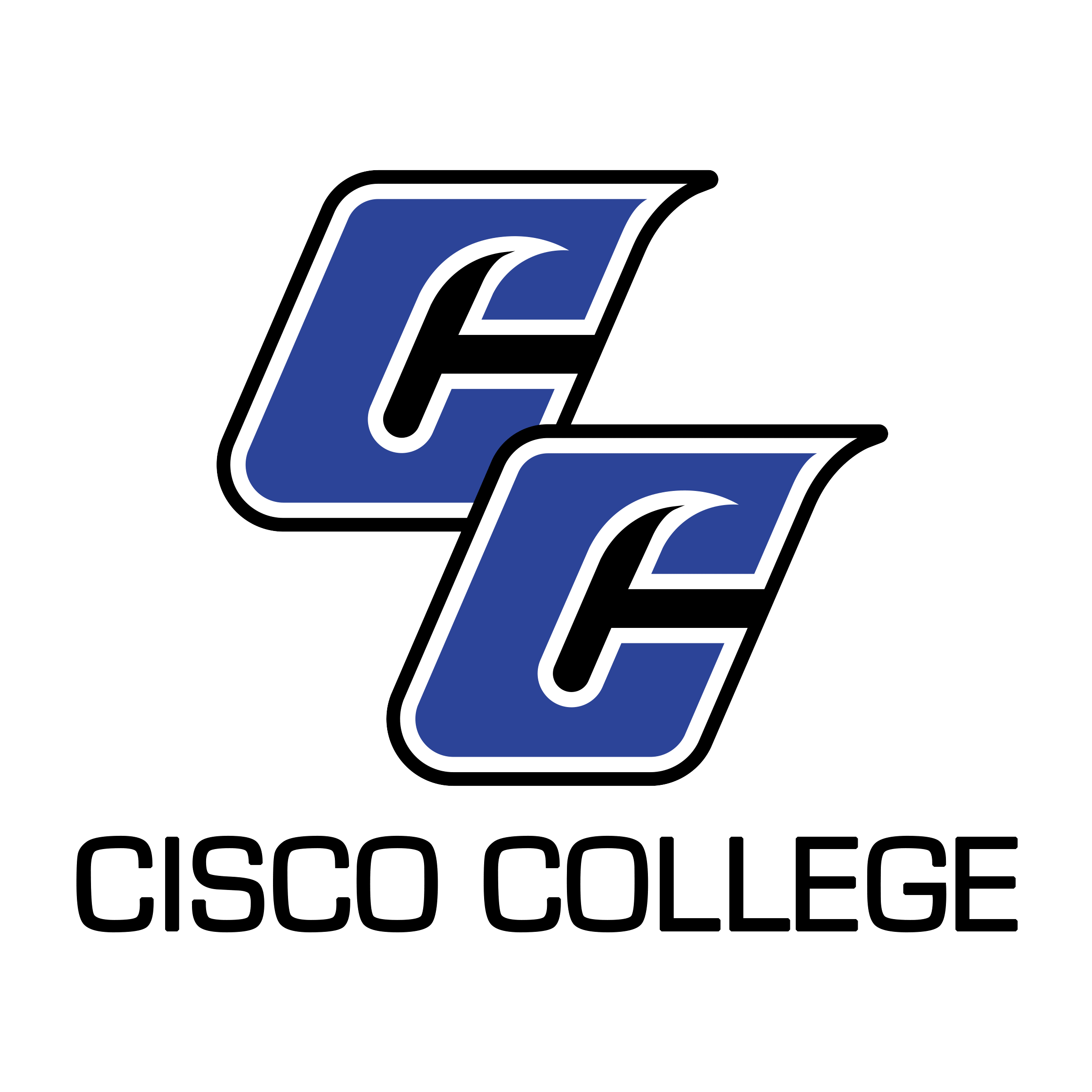 Cisco College Welcomes New Employees to the Wrangler Family and Team!
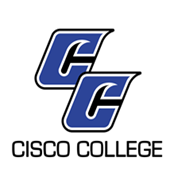 College update
88th Legislative Session – Community College’s Impact on the State’s Economy 
HB 8 Funding Formula impact on the college and future plans. 
College Budget Plans (Fiscal Year 23-24) 
College Priorities
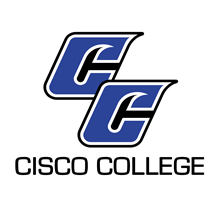 88th Legislative Session:  New Funding Model
New Community College Funding Model
Majority of state funding based on measurable outcomes aligned with regional and state workforce needs.    “Building a Talent Strong Texas”
Balanced approach – hours taught in different fields of study across non-credit and credit programs. 
Financial Support for Dual Credit
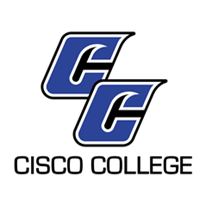 88th Legislative Session - New Funding Model Cont.
Adjustments for rural colleges who shoulder the burden of higher operating costs. 
Increase TEOG Funding 
Investment in College Capacity Building (Grants for New Program Development)
Funding for high-quality non-credit credential programs that are convertible and stackable with credit-bearing programs.
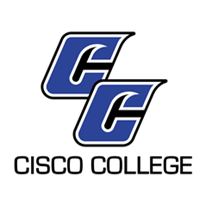 New Funding Model: Impact  on Rural Colleges
Base Tier Funding 
Weighted full-time student equivalent enrollments 
Number of contact hours they offer and support for smaller colleges
Extra weight in the base tier funding formula - colleges with 5,000 or fewer full-time student equivalents. 
Base tier funding level - based in part on an estimate of what colleges might be able to generate through an M&O tax rate of $0.05, regardless of the actual tax rate set locally.
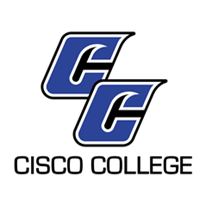 FY 23-24 Budget Planning
Legislative Work – State Appropriations and the (50) year old funding formula (two-years in the making)
Tuition and Fees – Comprehensive Study Completed 
Significant changes to program fee structure
     - Goals  include self sustaining  programs & ability to   	 establish more effective budgets and future 		   	 program plans.
FY 23-24 Budget Priorities
Faculty and Staff Salaries 
New Faculty and Staff Positions (prioritizing growth opportunities and improvements in student completion rates) 
Enterprise Resource Planning (ERP) It’s Time!  This project will require everyone to work together as a team.  
Campus Capital Improvement Projects 
Program Enhancements and New Program Development
College Updates
Significant Improvements to Buildings and Infrastructure 
College Technology Upgrades Continue (Cisco and Abilene) 
Enterprise Resource Planning (ERP) (Project Cost & Timeline Pending Board Approval)  
 College Master Plan
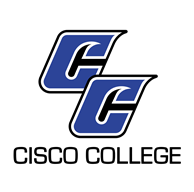 College Priorities
Student Success & Enrollment Growth 
    (Program Completion, Transfer) 
 Enterprise Resource Planning (ERP) 
Program Enhancements and New Program Development (Funding Innovation, Program Performance is Key!)  
Grant Development and Management Department   
Excellence in all Student Service Areas (Customer Service and Cisco College’s Service Standards)
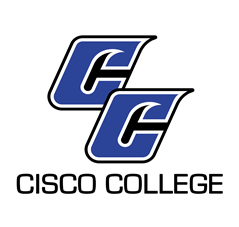 College Priorities Cont.
Strategic Planning and Institutional Effectiveness
Improved Awareness of Programs and Positive Impact on the Region (Program videos and use of the college’s Media Center is having a positive impact)   
 Partnerships with Business, Industries, ISDs, Four-Year Univ. Partners, Foundations, and City/State Elected Officials.
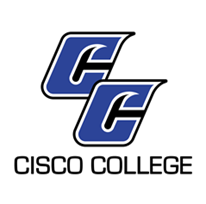 Cisco College:  Gateway to Higher               				Education
Celebrating Milestones and Preparing for the Road Ahead
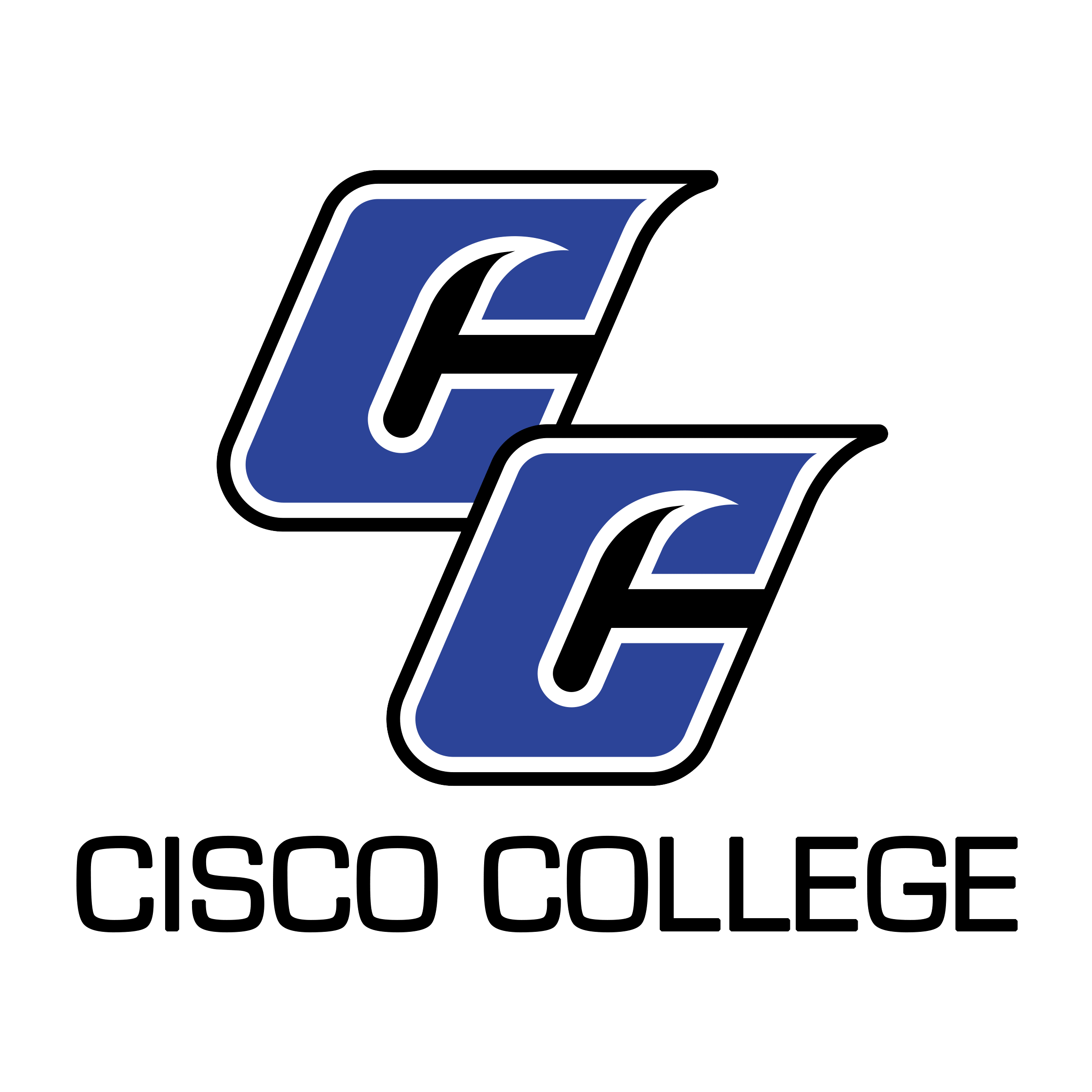